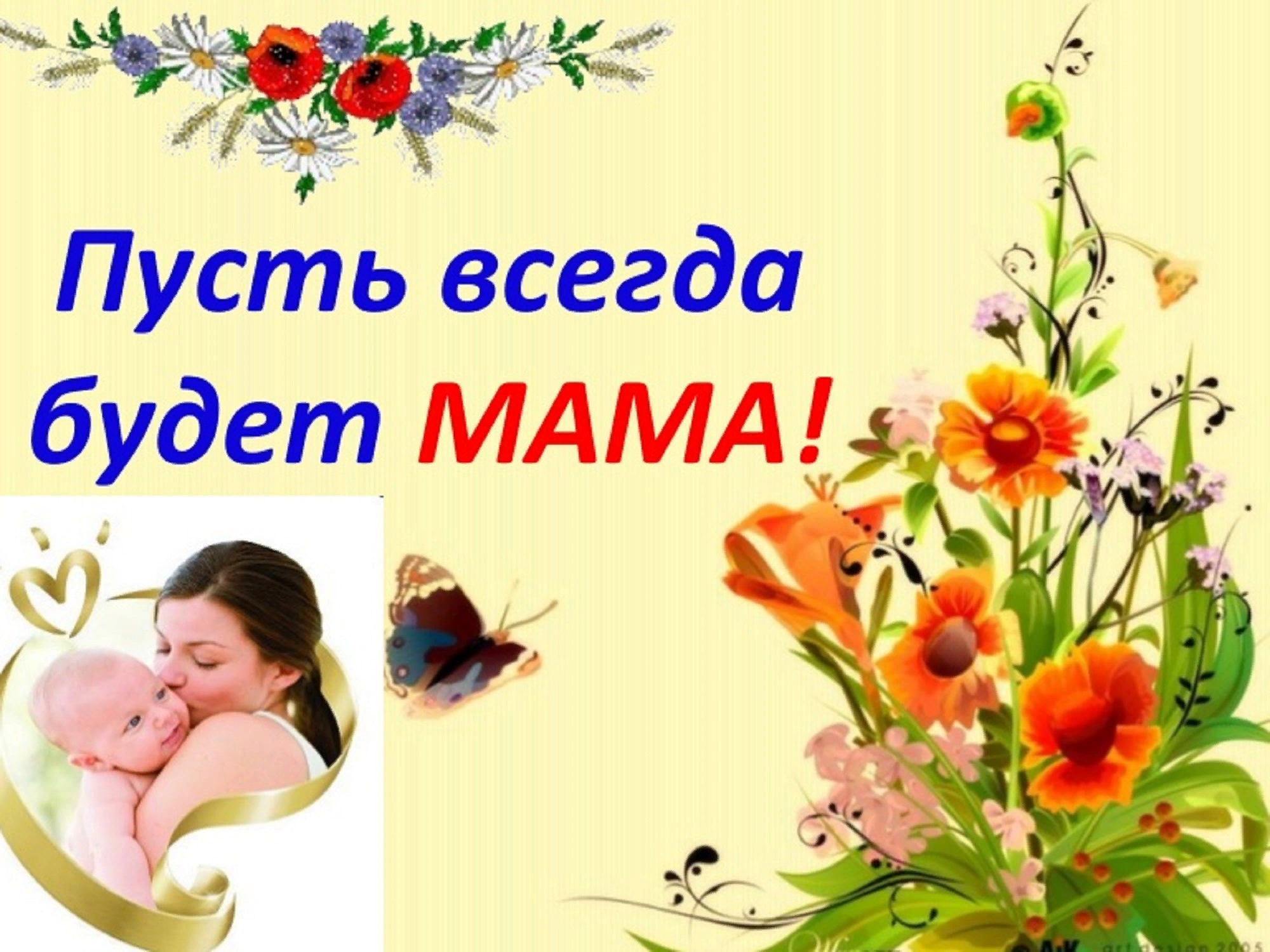 Буду маме помогать, я цветочки поливать,Воду в лейку я налью, и цветочки полью.
Я за шваброй сходил, И возьму ведро с водой, пол протру я за собой, А какая красота, когда в доме чистота!
Я из садика приду, милой маме помогу.Пылесосом пожужжу.
Чашки, ложки, и тарелок стройный ряд…Мою, мою, я посудуЦелых полчаса подряд!
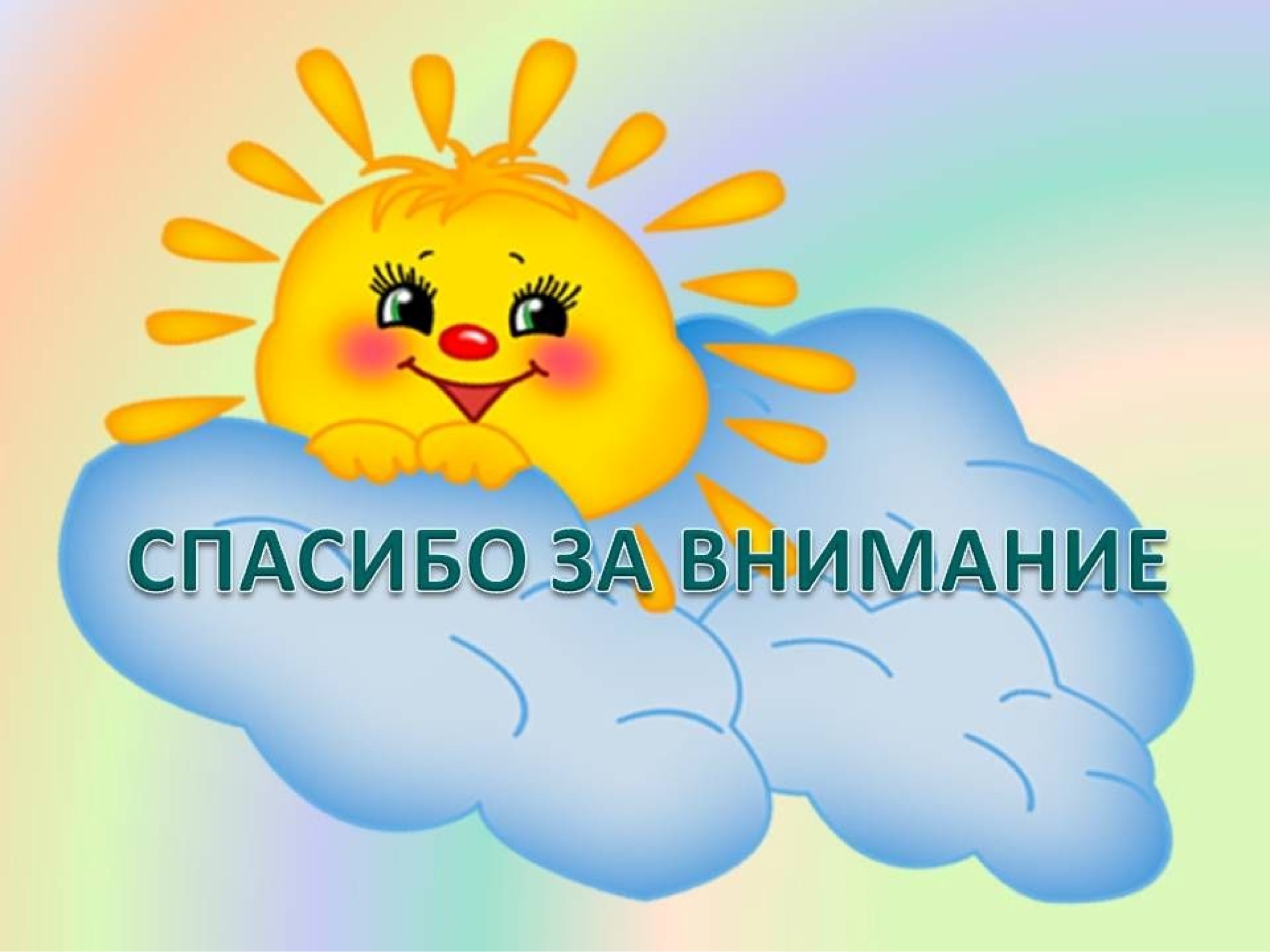